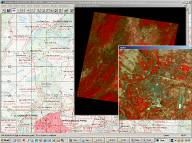 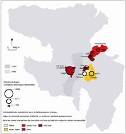 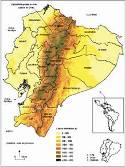 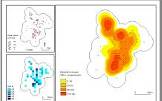 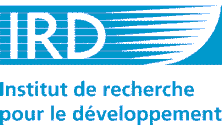 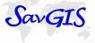 Module SIG-Santé
3. SavGIS : un SIG issu de la recherche pour le développement
Marc SOURIS 
Florent DEMORAES
Tania SERRANO
Paris Ouest Nanterre-La DéfenseInstitut de Recherche pour le Développement
Master de Géographie de la Santé, 2012-2013
Sommaire
Le système SavGIS, présentation
 SavGIS: Fonctionnement en quatre modules 
 Savateca
 Savamer
 Savedit
 Savane
 Les applications dédiées
Le système SavGIS, présentation générale
Le système SavGIS : historique
Logiciel développé par l’IRD (sous la direction de Marc Souris) depuis 1984 pour répondre aux besoins des équipes de recherche dans différents domaines:

 Recherche urbaine et démographie
 Risques d’origine naturelle
 Science de la terre
 Épidémiologie spatiale…

 Utilisé par plusieurs projets de l’IRD (à Quito, Addis-Abeba, Bangkok, Nouvelle-Calédonie…), par l’ANR METAL (São Paulo, Santiago du Chili, Bogotá), ainsi que par de nombreux utilisateurs anonymes
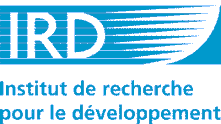 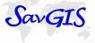 Le système SavGIS
SavGIS et un système de gestion de base de données relationnelles étendu aux objets localisés
 SavGIS est une solution logicielle complète permettant : 

 La saisie graphique (digitalisation) 
 Le redressement d’images 
 La constitution et la gestion de bases de données relationnelles localisées 
 L’analyse et le traitement de l’information géographique 
 La cartographie

 SavGIS permet ainsi de réaliser l’ensemble de la chaîne de traitements, de la conception de l’information géographique au produit cartographique final
Le système SavGIS
Permet de superposer, gérer, traiter, cartographier des données géographiques de différents types :
des cartes 
topographiques
des données 
d’enquêtes
des fonds
vectoriels thématiques
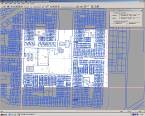 des photographies 
aériennes
des images 
satellitales
des modèles
numériques de terrain
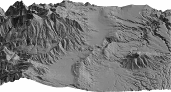 SavGIS : caractéristiques principales
Logiciel gratuit
 Téléchargeable sur www.savgis.org
 Disponible en trois langues (Fr, En, Esp)
 Installation ultra rapide (moins d’une minute)
 Système multiutilisateurs
 Accès différencié à la base (vues externes)
 Assure la pérennité des bases de données
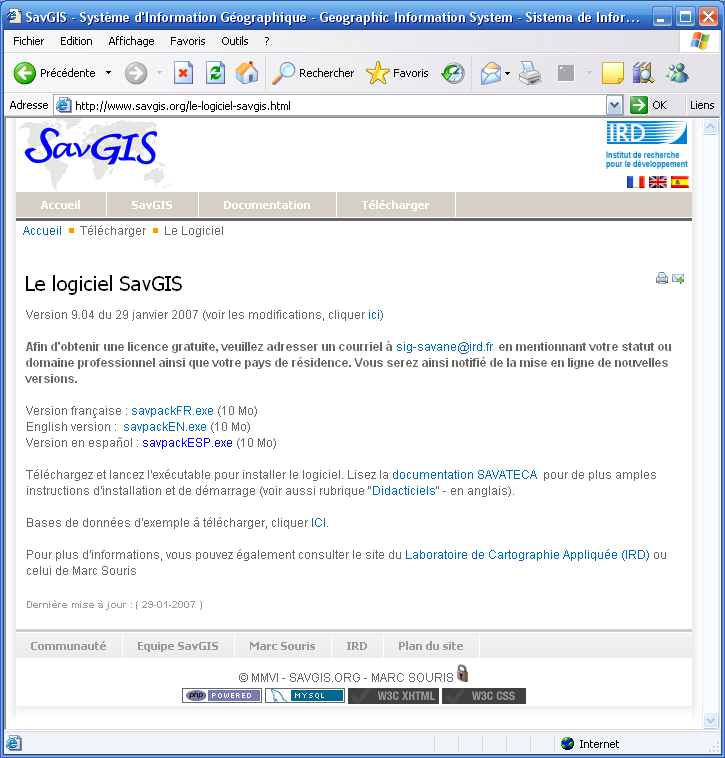 [Speaker Notes: Site web réalisé grâce à un financement Spirale de la DSI - 1000 visites par mois et deux à trois demandes de licence par semaine

Compatible avec toutes les versions de windows (98, 2000, NT, XP, Vista)

Des bases de données d’exemple sont installées avec le logiciel]
SavGIS : caractéristiques principales
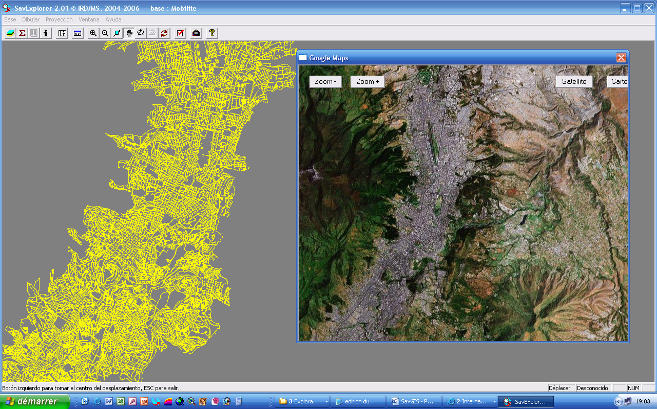 Logiciel SIG intégrant les serveurs d’images (VE, YM, GM)
 Répond aux besoins des applications scientifiques et opérationnelles
 Ouvert au développement de nouvelles méthodes et fonctionnalités
 Ouverture des cartes sans spécifier le chemin d’accès aux données
 Système compatible (interopérabilité)
Interopérabilité
Format d’échange pour les fichiers vectoriels géo-référencés:
 Shapefile – import / export

 Format d’échange pour les fichiers matriciels géo-référencés:
 GeoTiff – import
 ArcGRID (ASCII) - import / export

 Format d’échange pour les tables attributaires:
 Access - import / export
 DBF - import / export
 Excel - import
Terminologie
L’objet est l’entité de base gérée par le système SavGIS
 Chaque objet localisé est décrit par une représentation graphique géo-référencée : 
 Une zone (occupation du sol, découpage administratif)
 Une ligne dans un réseau
 Un point localisant un monument
 Un pixel dans une image

 Chaque objet est également décrit par un certain nombre d’attributs :
 Un identifiant, des valeurs numériques, des valeurs nominales…

 Les objets sont regroupés par collections d’objets de même type, appelées relations
[Speaker Notes: Quels sont les fondements de SIG et quelle est la terminologie utilisée?]
SavGIS : architecture logicielle
SavGIS : quatre principaux modules
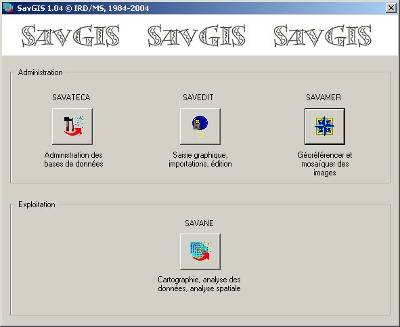 Portail d’accèsaux quatre modules
Savateca : Administration et gestion des bases de données

Savedit : Saisie graphique avec contrôle de qualité

Savamer : Géoréférencement d’images, redressement vectoriel

Savane : Interrogations, analyses, statistique, cartographie
Savateca: administration de la base de données
Module réservé à l’administrateur
Gestion de la configuration générale

 Gestion des schémas et de l’intégration des données

 Gestion des vues externes : sous-ensembles de relations et d’attributs, vision hiérarchique

 Gestion des utilisateurs
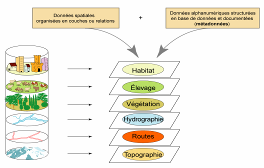 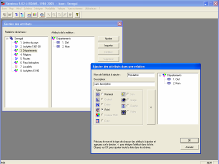 Savateca: administration de la base de données
Un exemple de schéma de données :
Savateca: administration de la base de données
Intégration des données dans la base de données SavGIS
Deux étapes 

1. Intégration de la composante géométrique des objets dans une relation (intégration du fond vectoriel)

2. Intégration des valeurs d’attributs (données alphanumériques) décrivant les objets

Avantages

 Base de données centralisée dans un « noyau »

 Risque de détérioration presque nul (perte de fichier impossible) 

 Bases de données pérenne

 Accès facilité aux données
Savateca: administration de la base de données
Les métadonnées
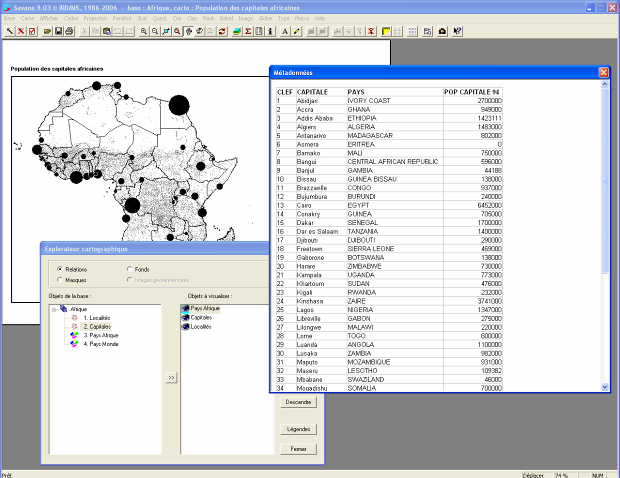 Facilement consultables dans 
tous les modules
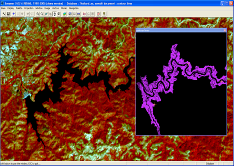 Savamer : redressement (images et vecteurs) et géoréférencement
Le module Savamer permet de :
Géo-référencer des images (cartes scannées, photographies aériennes, images satellitales, MNT) 

 Redresser des fichiers vecteurs (par exemple, en format Shapefile),

 Intégrer et mosaïquer des images dans une base de données SavGIS
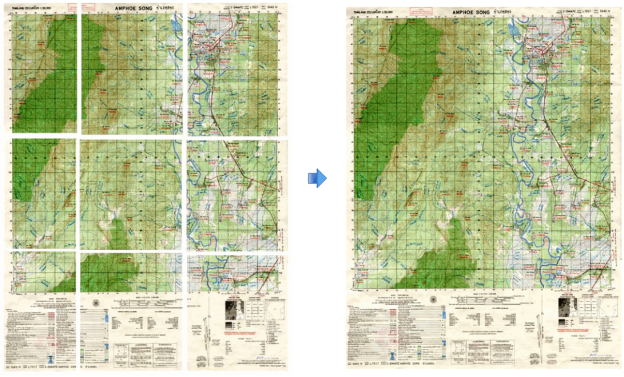 Savamer : redressement (images et vecteurs) et géoréférencement
Plusieurs options de redressement
Exemple de triangulation (modèle de déformation polynomial local)
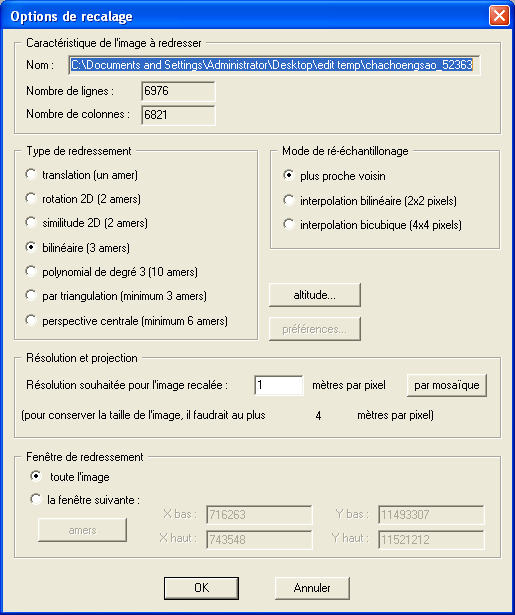 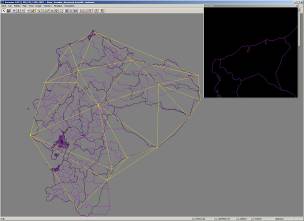 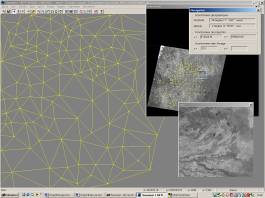 Géo-référencement : mise en conformité géographique de l’image. Choix d’un système de projection et repositionnement géographique des pixels dans l’espace : saisie de points d’appui et redressement selon différentes méthodes (similitude, rotation, bilinéaire, polynomiale, par tessélation…)
Savamer : redressement (images et vecteurs)
Ré-échantillonnage (images)
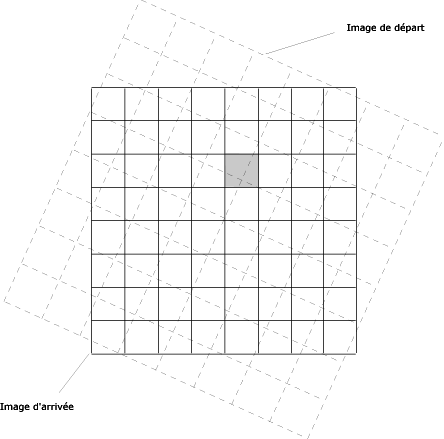 3 méthodes :

 Plus proche voisin

 Moyenne sur les voisins

 Calcul bilinéaire ou bicubique sur les voisins
Ré-échantillonnage : les pixels d’une relation sont définis par leur taille et leur position. La taille de ces pixels peut être différente de celle des pixels de l’image d’origine. Le ré-échantillonnage permet à l’utilisateur d’affecter une nouvelle valeur à partir de ces pixels.
Savamer : redressement (images et vecteurs)
Intégration et mosaïquage
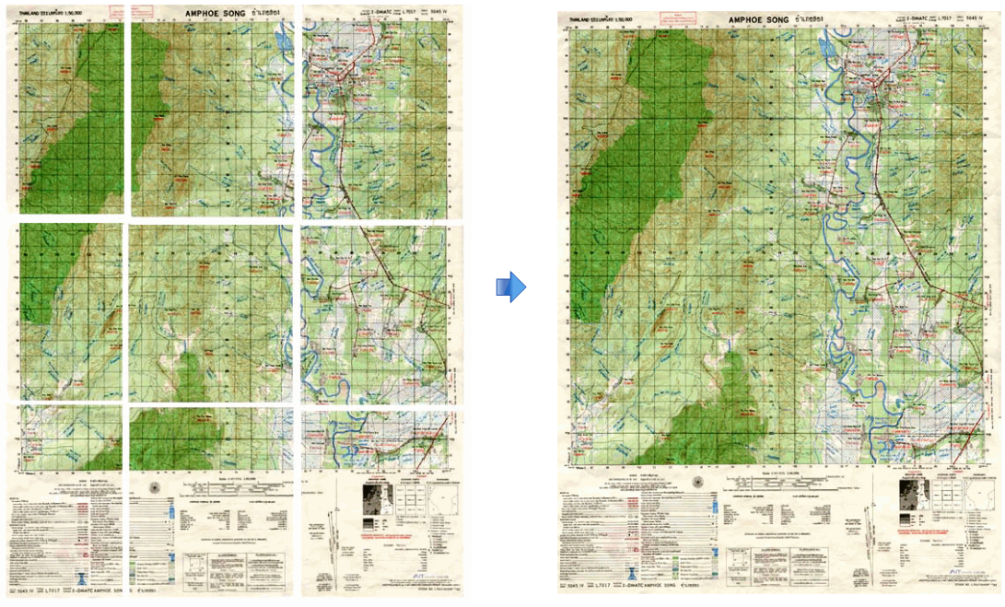 Intégration à la base de données et création des mosaïques dans le module Savamer
Intégration et mosaïquage : opération qui permet d’intégrer une ou plusieurs images géo-référencées à une relation de type mosaïque. A partir d’images géo-référencées, le logiciel crée des objets pixels dans une relation et affecte les valeurs des pixels à un attribut défini dans la relation.
Savedit : digitalisation et édition vectorielle
Le module Savedit a été conçu pour :
La saisie graphique (digitalisation) à l’écran 
 Le contrôle de qualité
 L’import de relevés GPS et de fichiers Shapefile
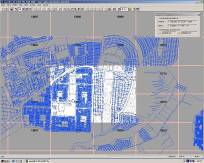 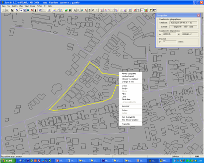 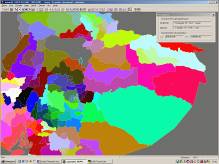 Savedit : digitalisation et édition vectorielle
Digitalisation sur écran à partir de document scanné et géoréférencé
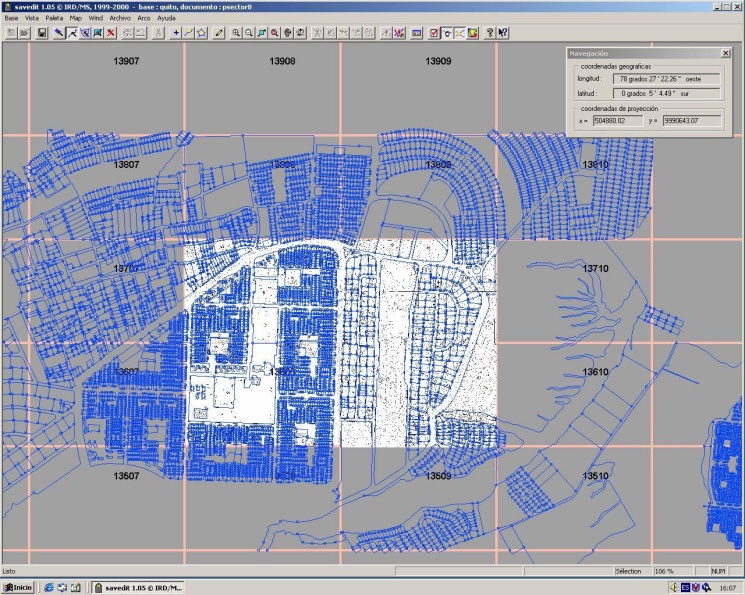 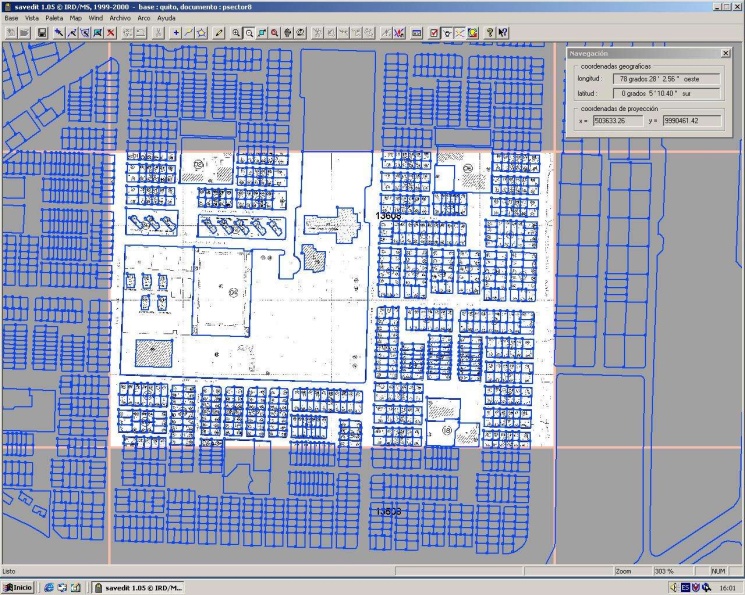 Le module permet la saisie vectorielle sur écran à partir d’un fond scanné et géoréférencé. La saisie s’effectue avec une souris.
La saisie se limite, pour chaque objet, à la description de la localisation et à la saisie d’une valeur propre à chaque objet (identifiant ou clé) qui sera ensuite utilisée comme clé de jointure pour l’intégration des valeurs descriptives de l’objet.
Le module permet la saisie et la modification de la topologie.
Chaque point saisi sur l’écran est transformé en coordonnées géographiques (longitude, latitude) selon le datum et la projection utilisée.
Savedit : digitalisation et édition vectorielle
Importation de fichiers shapefile
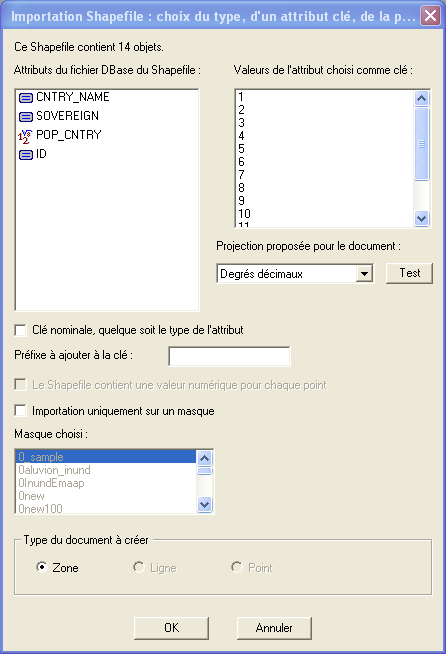 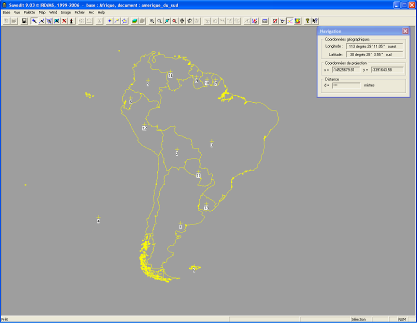 Savedit : digitalisation et édition vectorielle
Contraintes d’intégrité spatiale
Les contraintes d’intégrité permettent d’assurer la validité du modèle de données

Pour le modèle utilisé dans SavGIS :

Contrainte d’unicité de clé
Contraintes géométriques, sur les arcs
Contraintes topologiques, sur les caractéristiques des objets (fermeture) ou les relations entre objets (adjacence, connexité)
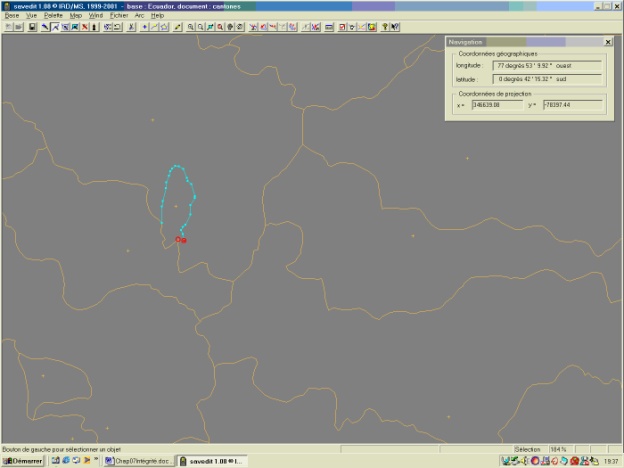 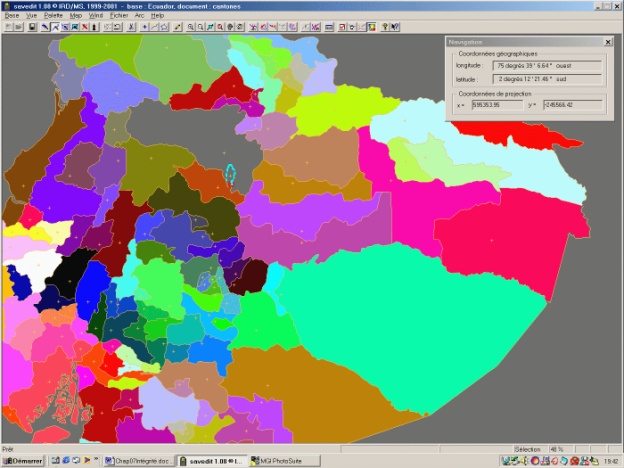 Savedit : digitalisation et édition vectorielle
Importation de relevés GPS
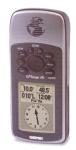 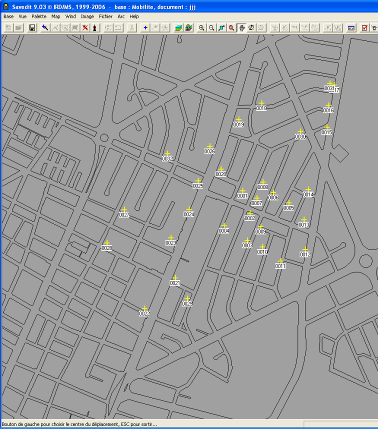 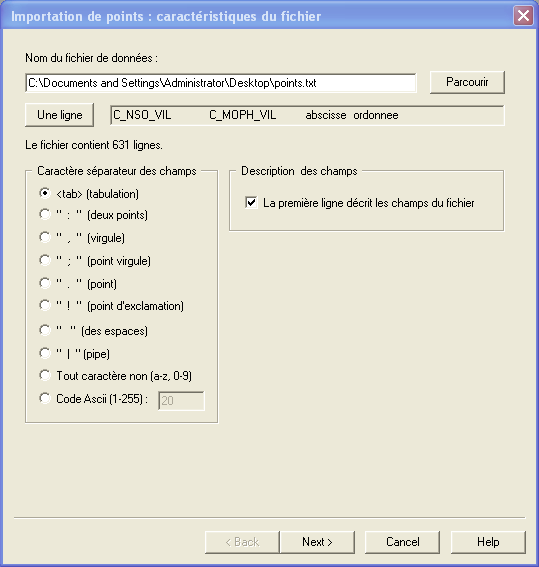 Savane : analyse et cartographie
Le module Savane permet :
L’interrogation des bases de données 
  L’analyse spatiale
  Le traitement d’images
  Les calculs statistiques et géostatistiques
  Le calcul de MNT et produits dérivés
  La cartographie et l’édition
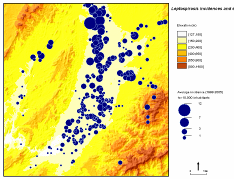 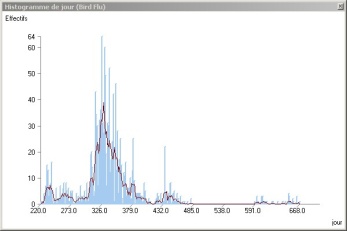 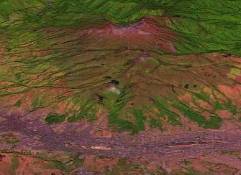 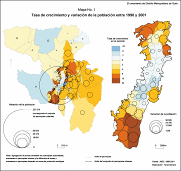 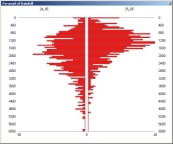 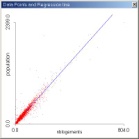 Savane : analyse et cartographie
Interface du module Savane : la carte et le cadre
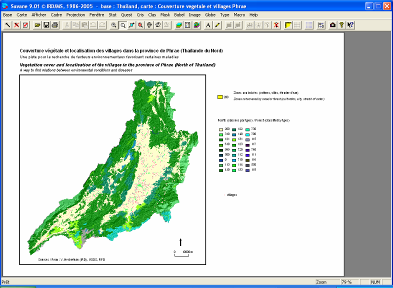 Fenêtre d’analyse = fenêtre de mise en page
Cadre
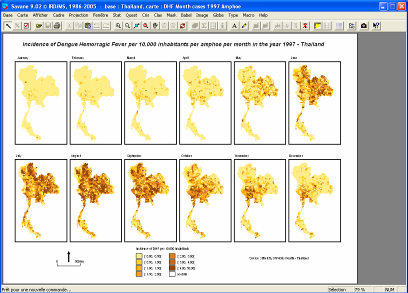 Carte
Possibilité d’avoir au maximum 12 cadres dans une carte
Savane : analyse et cartographie
L’explorateur cartographique
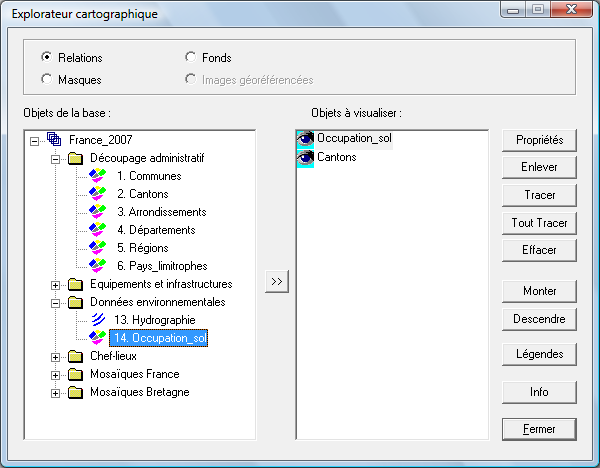 Sélection du type de couches à afficher
Liste des couches affichées dans le cadre
Pour afficher les métadonnées de la relation sélectionnée
Liste des couches disponibles dans la base de données
Savane : analyse et cartographie
Les fonctionnalités de Savane
Sélections, croisements, mises en relation, regroupements,
 Masques et zones tampons,
 Jointures attributaires et spatiales, agrégations de données géographiques de diverses origines,
 Requêtes et calculs sur les attributs, classifications,
 Calculs (statistiques, numériques, métriques),
 Interpolations et modèles numériques,
 Traitement d’images géo-référencées
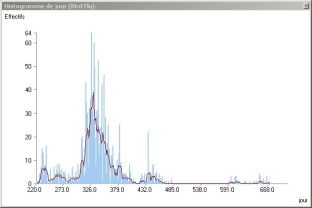 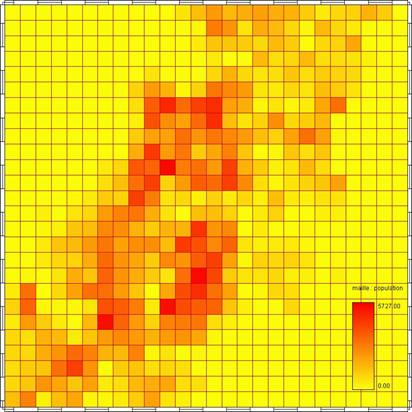 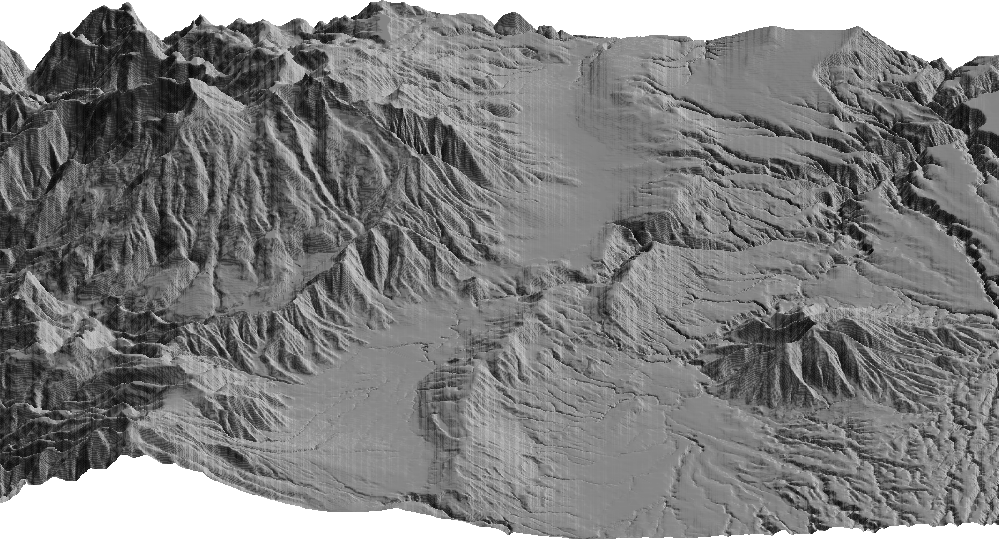 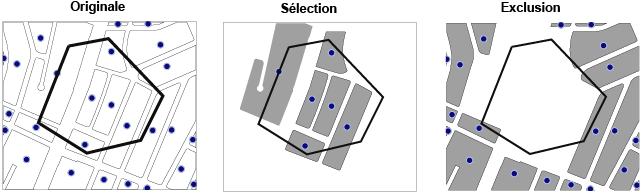 Savane : analyse et cartographie
Les fonctionnalités de Savane
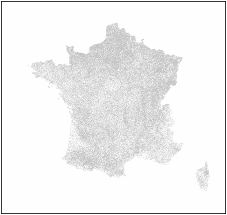 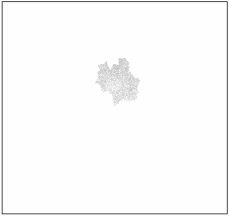 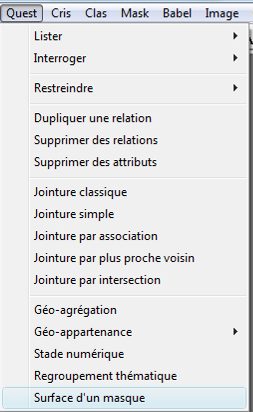 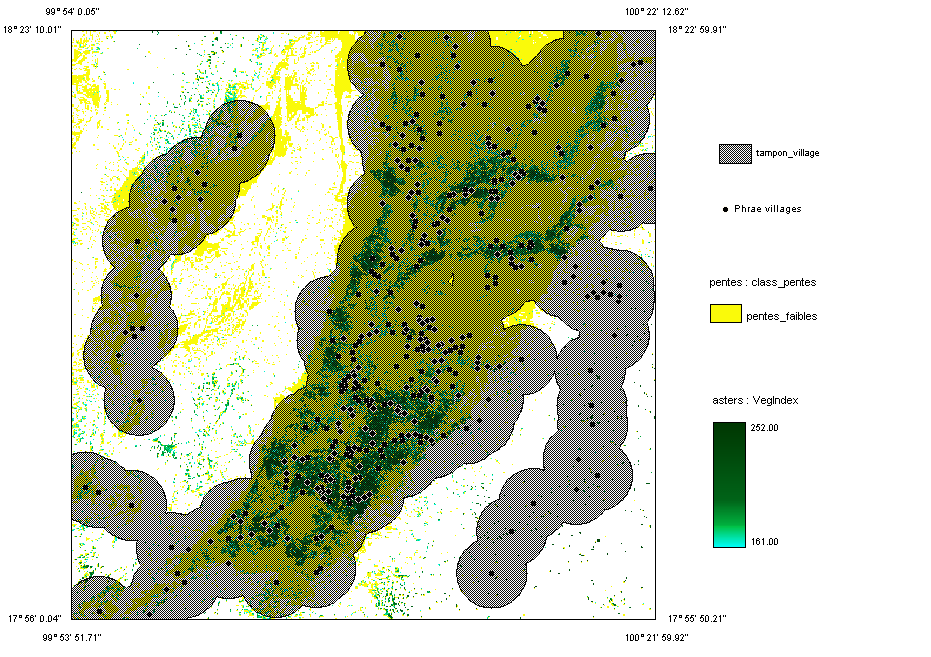 Savane : analyse et cartographie
Les classifications
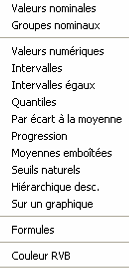 Permettent de regrouper dans des classes des objets en fonction d’attributs nominaux
Crée des classes à partir de seuils fixés par l’utilisateur (le libellé des classes est aussi spécifié par l’utilisateur)
Crée des classes par intervalles définis par l’utilisateur
Créé des classes d’égale amplitude
Créé des classes ayant les mêmes effectifs
Créé des classes par écart-type
Créé des classes par progression arithmétique et géométrique
Créé des classes dont les bornes sont les moyennes de premier ordre, deuxième ordre….
Créé des classes dont les bornes correspondent aux plus grandes discontinuités de la série.
En développement
Créé des classes à partir d’un histogramme ou d’un nuage de points (sur deux attributs)
Créé des classes en fonction d’une formule logique sur un ou plusieurs attributs
Créé des classes sur des attributs de type RVB, en utilisant une palette de correspondance couleur-valeur
Savane : analyse et cartographie
Exploration statistique et analyse de données
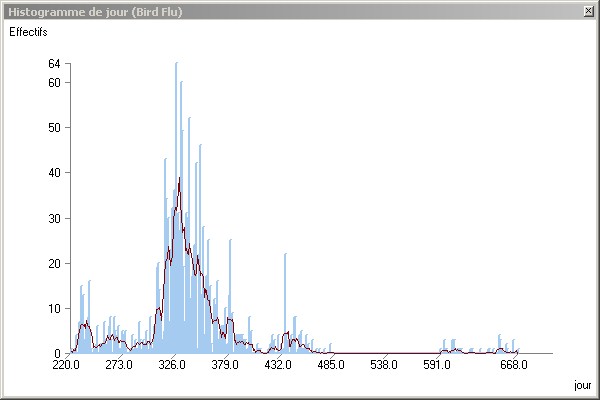 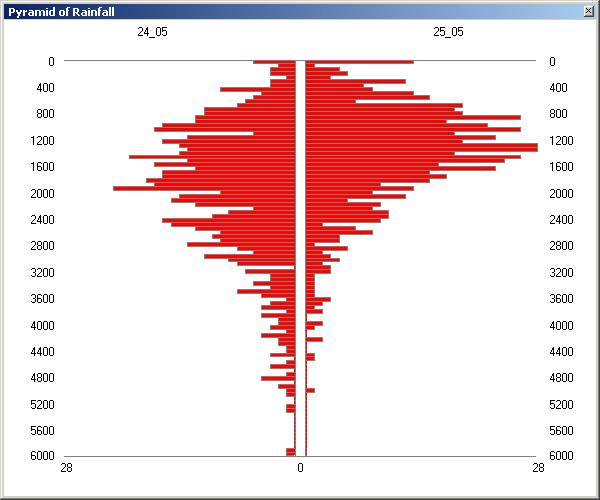 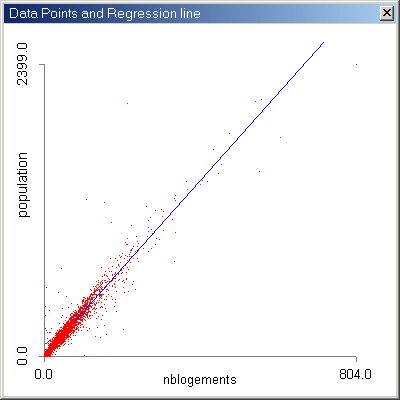 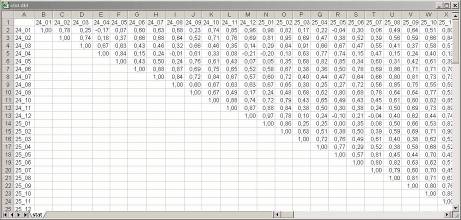 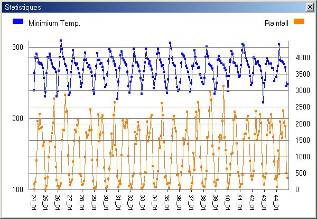 Savane : analyse et cartographie
Agrégations spatiales, appartenances, jointures
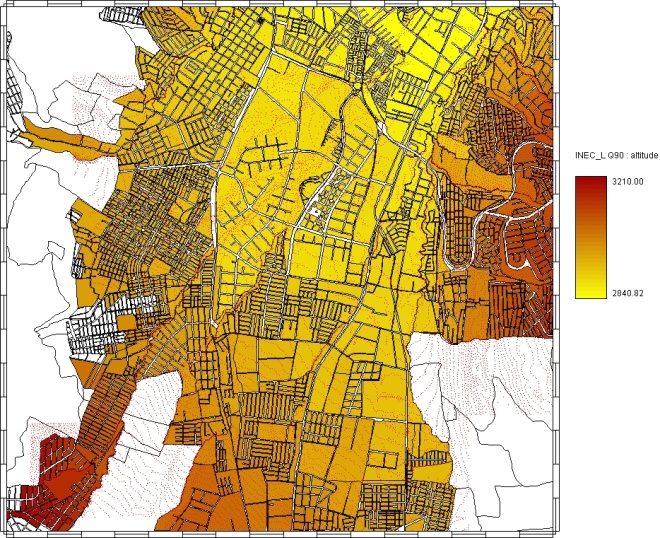 par distance
 par surface
 par valeur pondérée
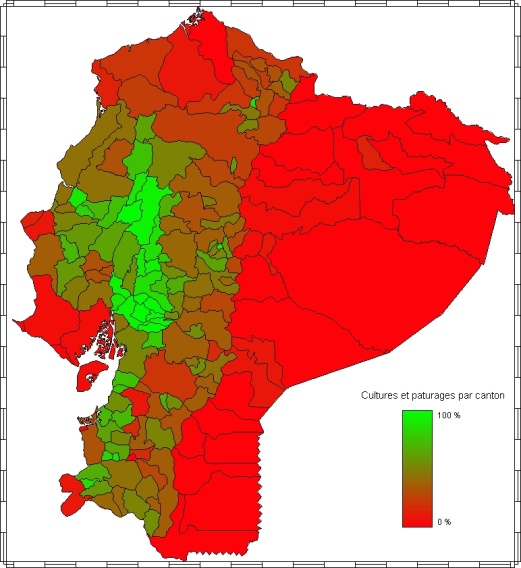 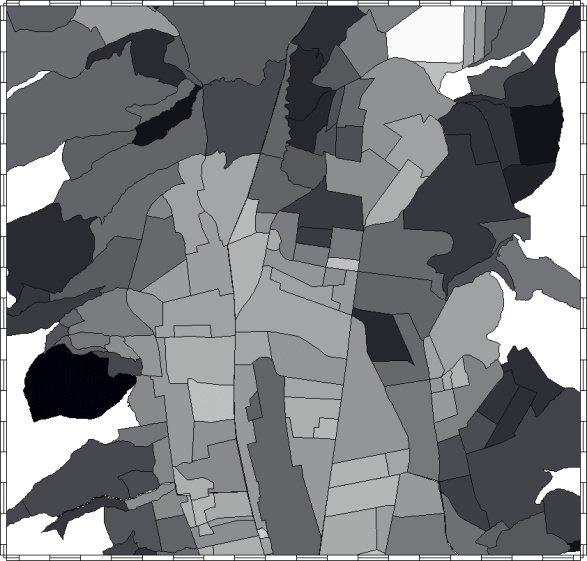 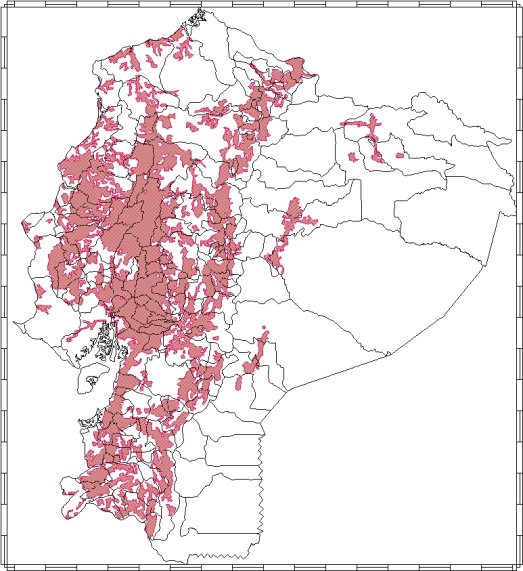 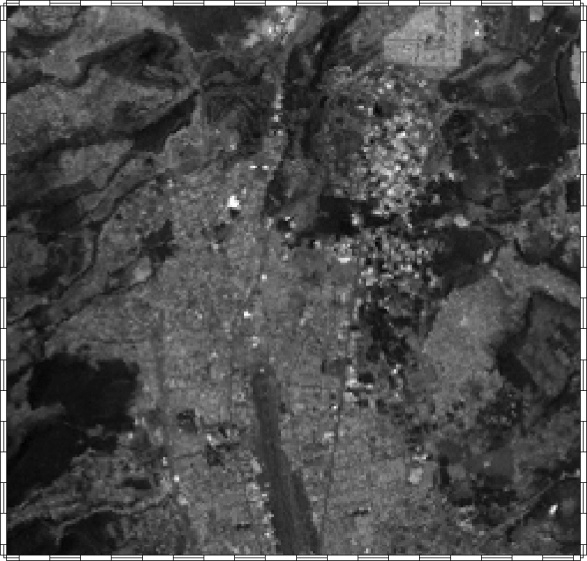 Savane : analyse et cartographie
Le changement d’implantation spatiale et le transfert d’échelle
vers la zone : vectorisation, dilatation, tessélation, mailles...
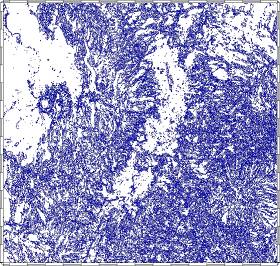 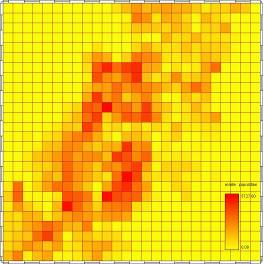 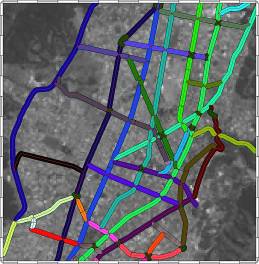 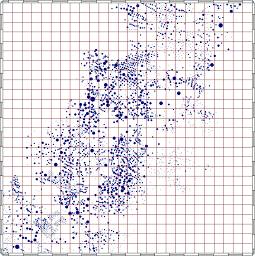 Savane : analyse et cartographie
Le changement d’implantation spatiale et le transfert d’échelle
vers le point : centroïdes, nombre de nœuds
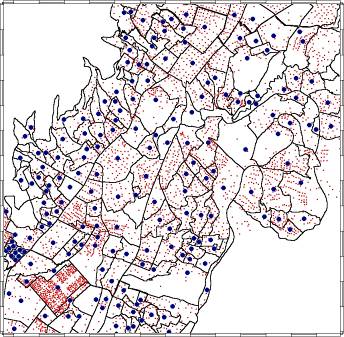 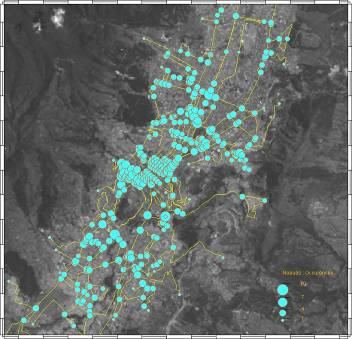 Savane : analyse et cartographie
Le changement d’implantation spatiale et le transfert d’échelle
vers la ligne : squelette, ligne équidistante dans un espace interstitiel
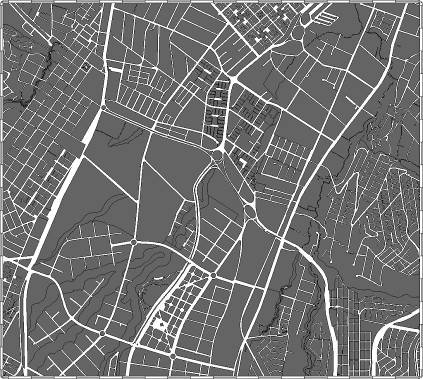 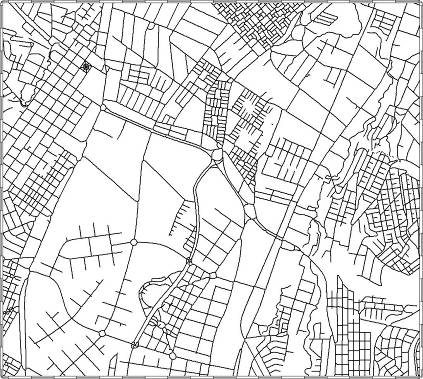 Savane : analyse et cartographie
Le changement d’implantation spatiale et le transfert d’échelle
vers la ligne : réseau de contingence, adjacences, voisinages…
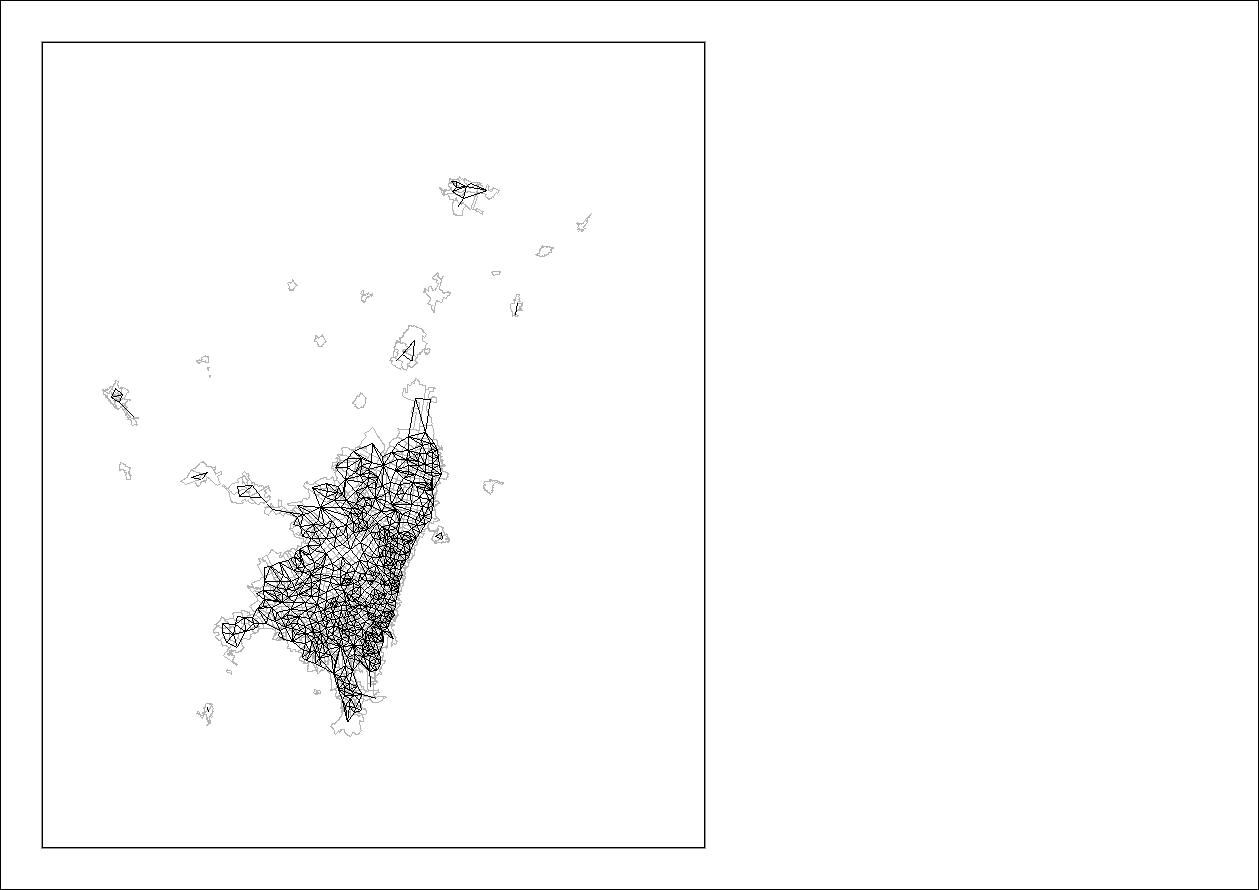 Savane : analyse et cartographie
Recherche opérationnelle
Exemple : Calcul du plus court chemin dans un réseau
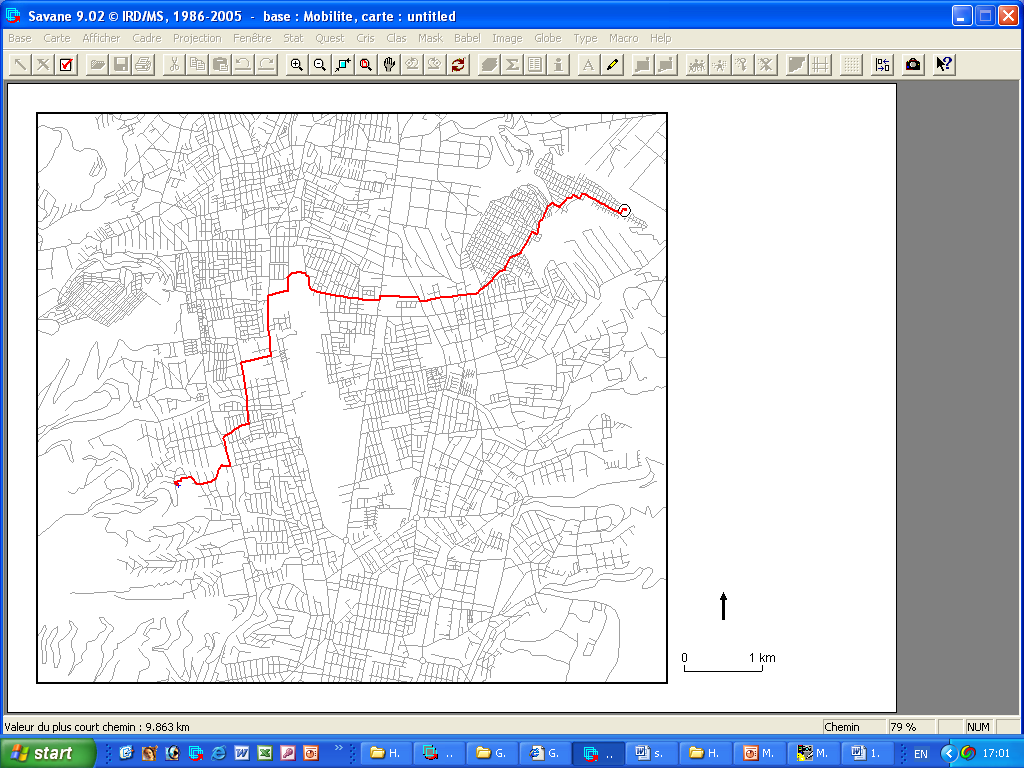 Savane : analyse et cartographie
L’estimation et l’interpolation
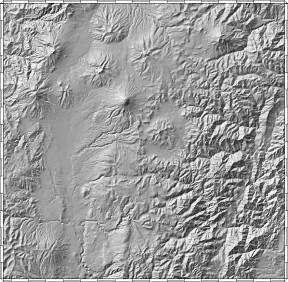 Plusieurs méthodes disponibles
ex: Méthode barycentrique (IWD)
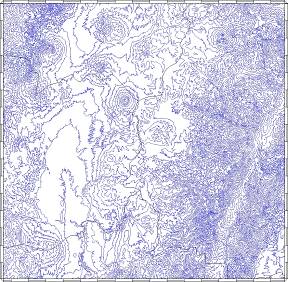 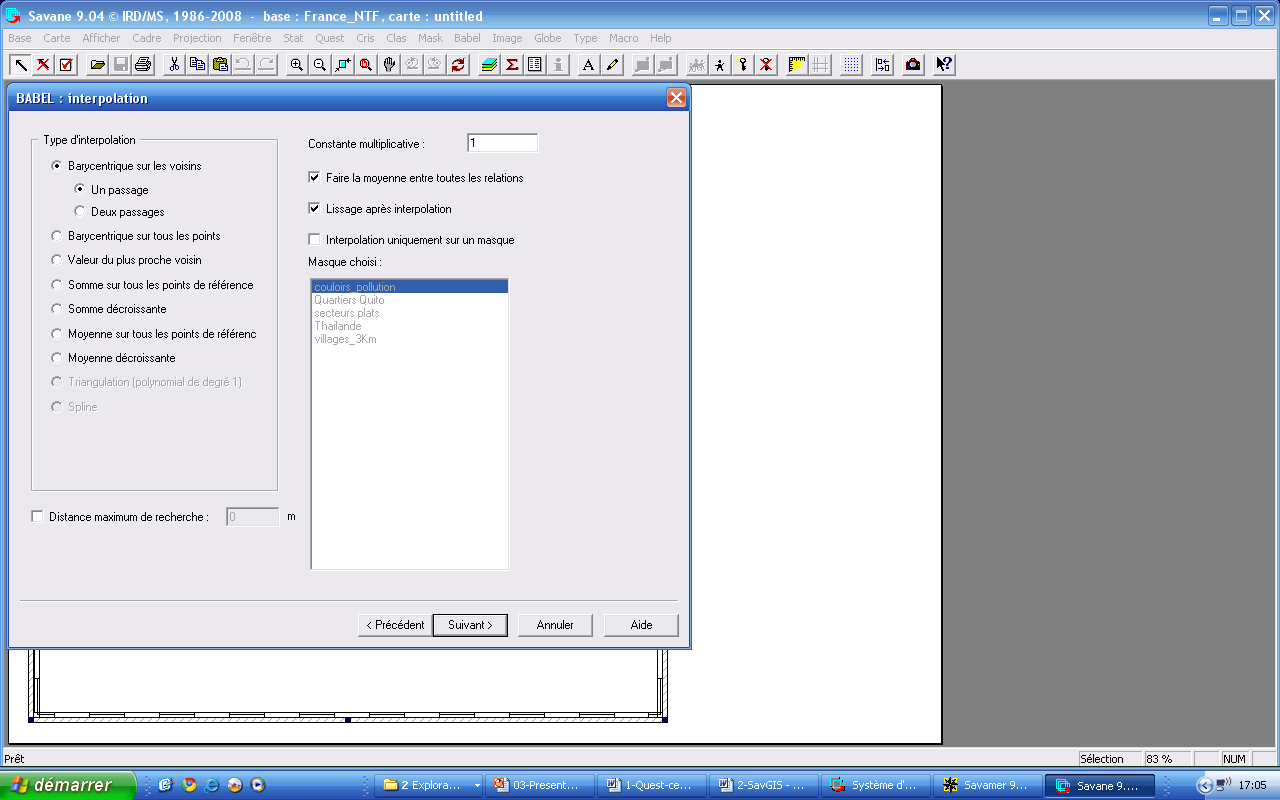 Savane : analyse et cartographie
Les calculs dérivés des MNT
ex. : calcul de la pente
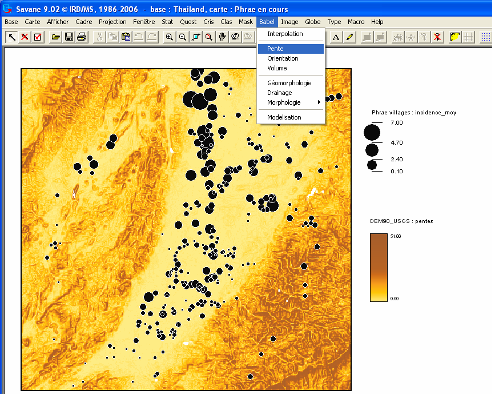 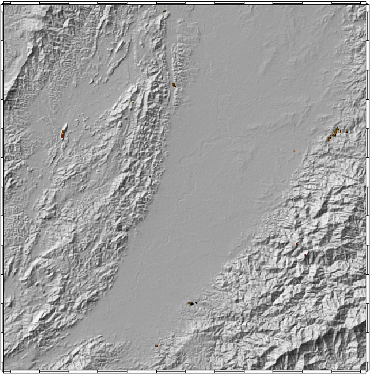 Savane : analyse et cartographie
Autres applications de l’interpolation
ex. : densité de moustiques à partir de gites larvaires
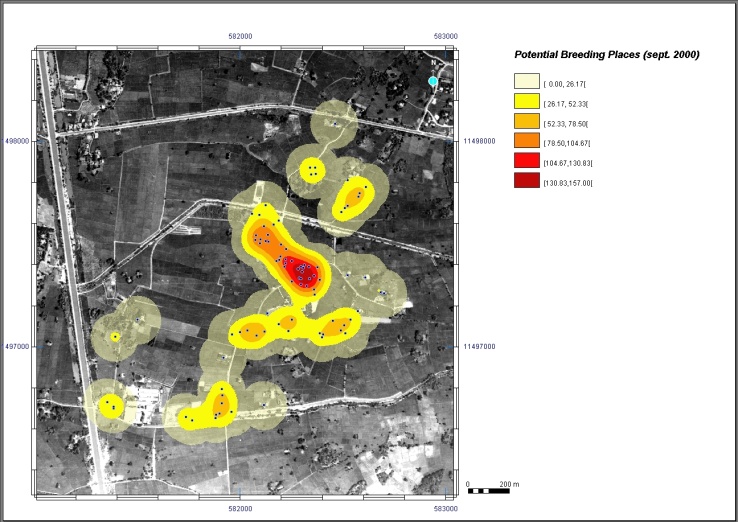 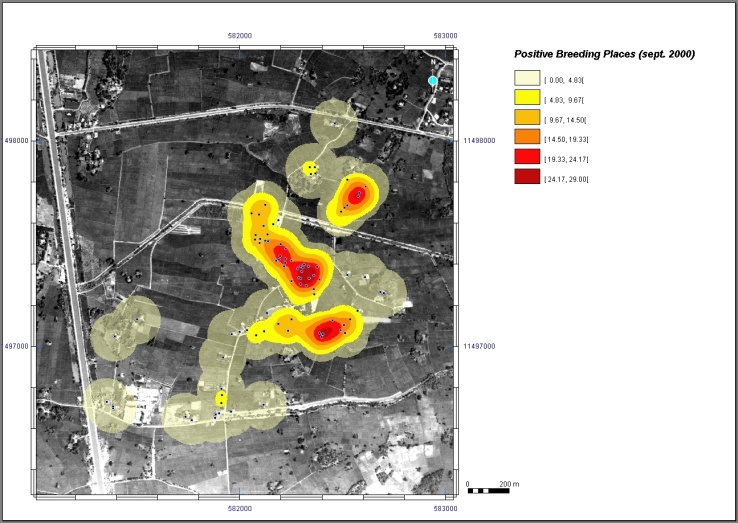 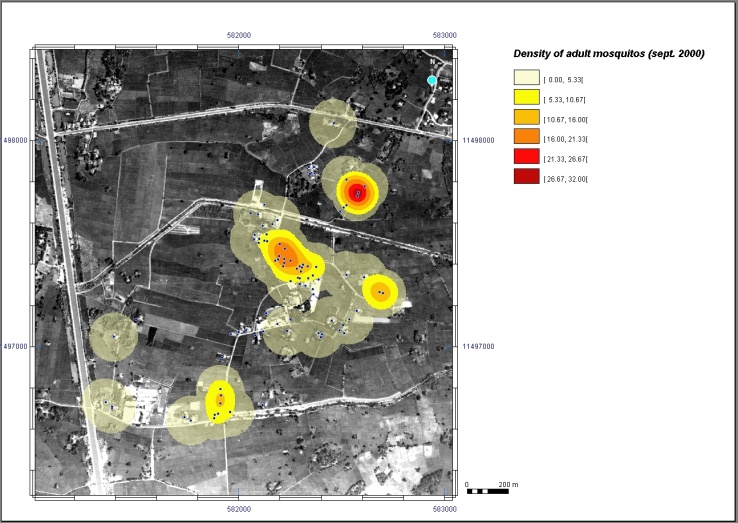 Savane : analyse et cartographie
Le traitement d’image
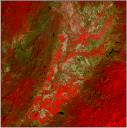 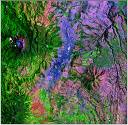 Calcul de compositions colorées



 Étalement des valeurs des pixels


 Filtres
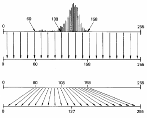 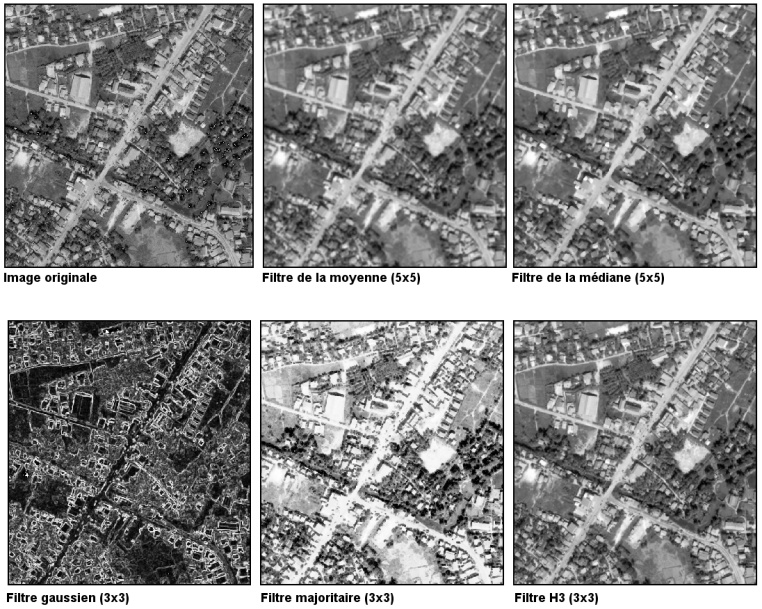 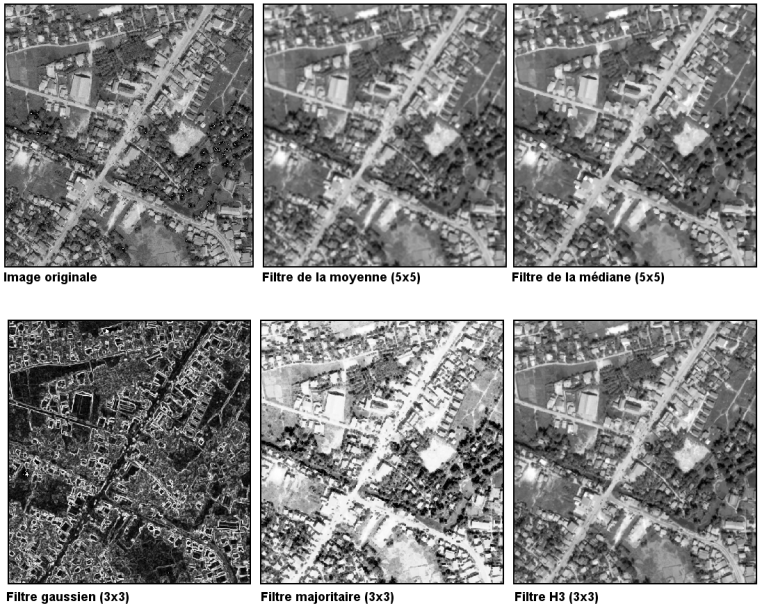 Savane : analyse et cartographie
Le traitement d’image
Indices de végétation
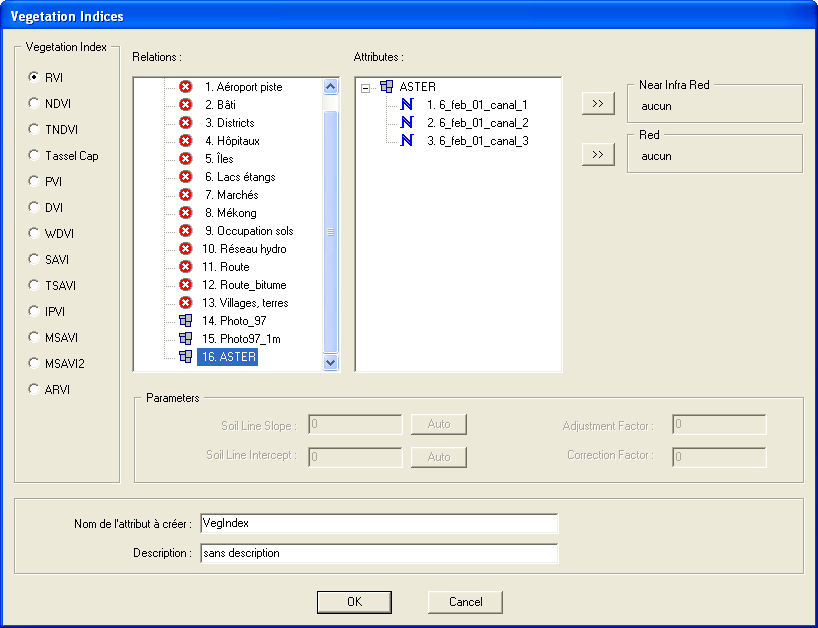 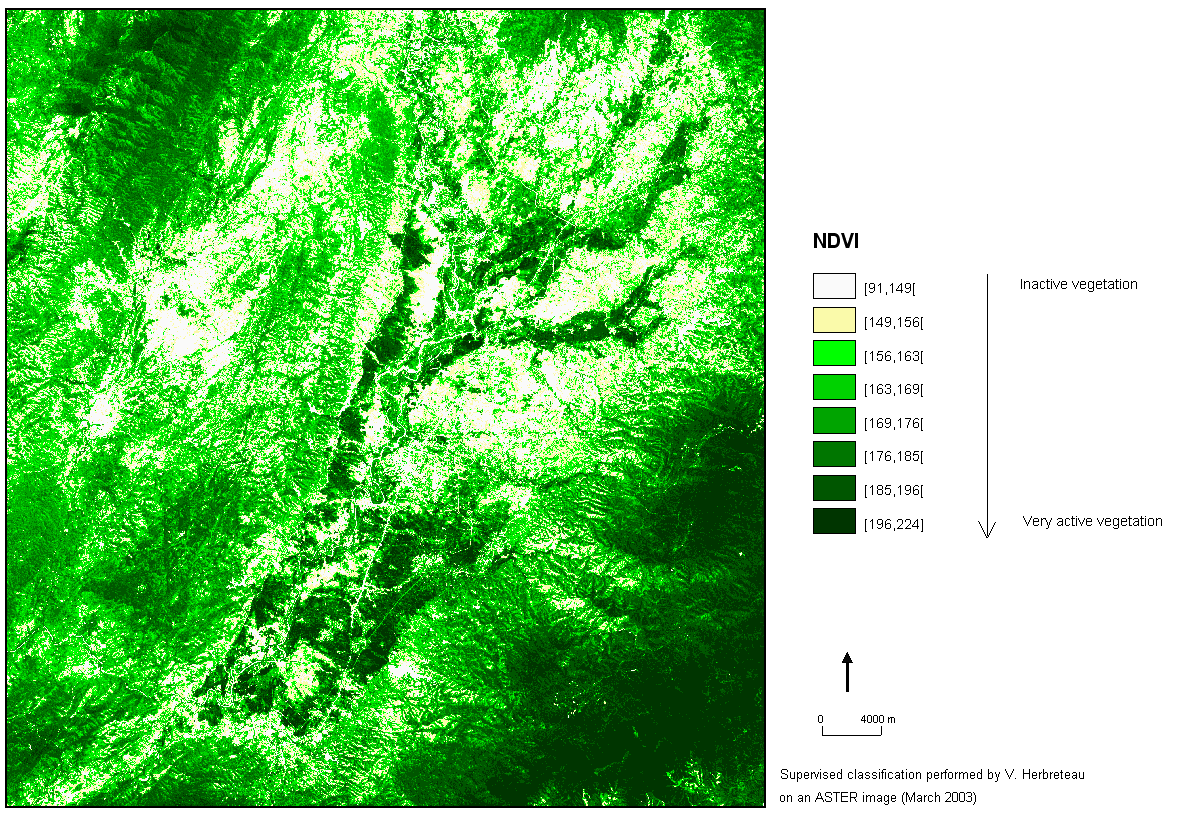 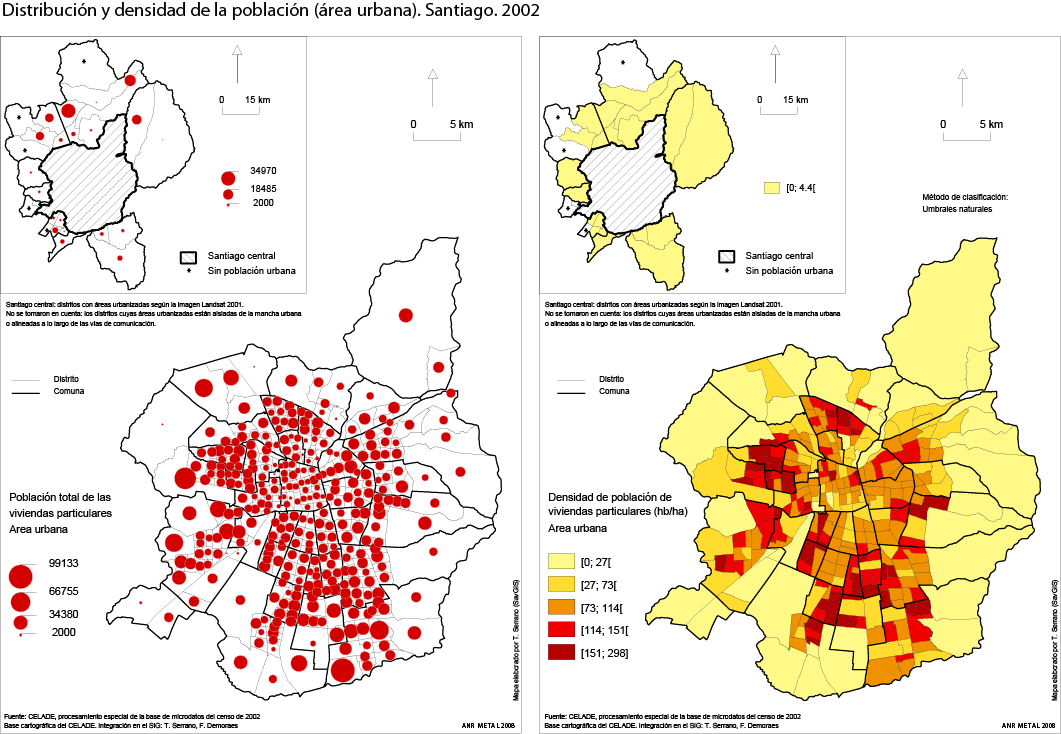 Savane : analyse et cartographie
L’édition cartographique
Savane : analyse et cartographie
L’édition cartographique
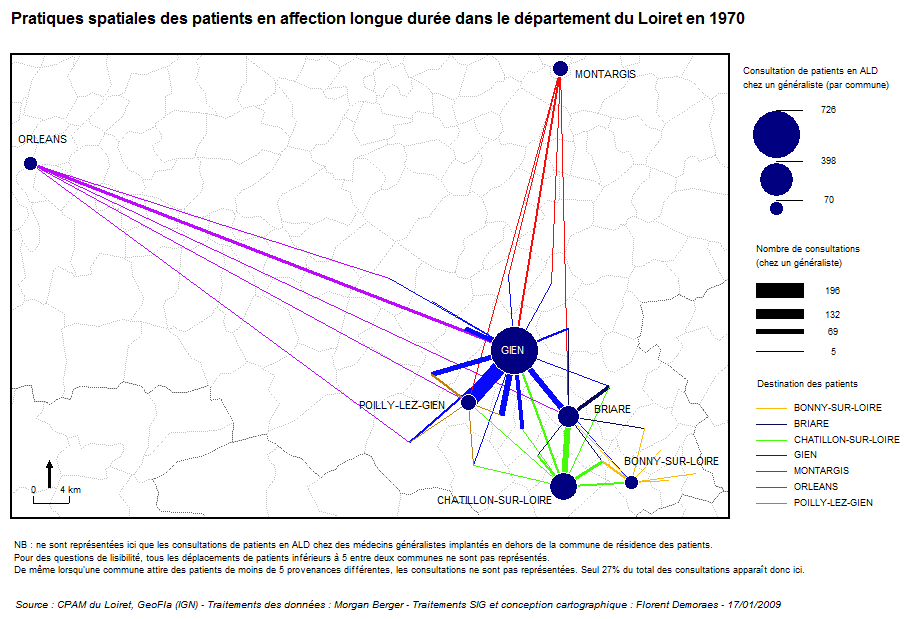 Les applications dédiées
Les applications dédiées
SavBabel, pour la visualisation en perspective d’un MNT
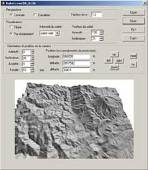 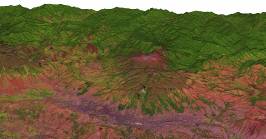 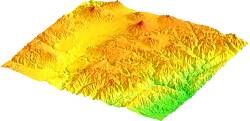 SavGlobe, pour les changements de datum et de projection géographique,
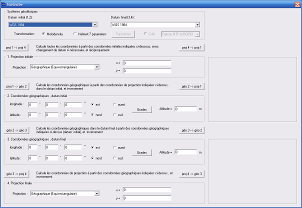 Les applications dédiées
SavExplorer, pour la consultation rapide d’une base de données SavGIS et pour établir la visualisation par défaut
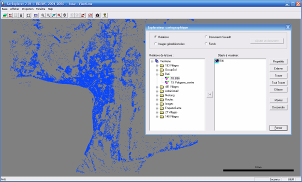 SavFindem, pour le suivi en temps réel via GPS embarqué
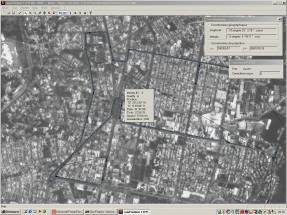 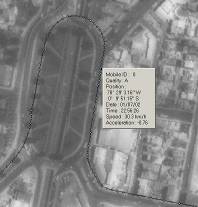 Documentation et didacticiels
Des didacticiels animés (fichier flash) sur l'installation du logiciel, les questions fréquentes,  la procédure d'importation d'un shapefile et le géo-référencement d'images sont disponibles sur www.savgis.org

+ Supports de cours, bases de données d’exemple, un glossaire
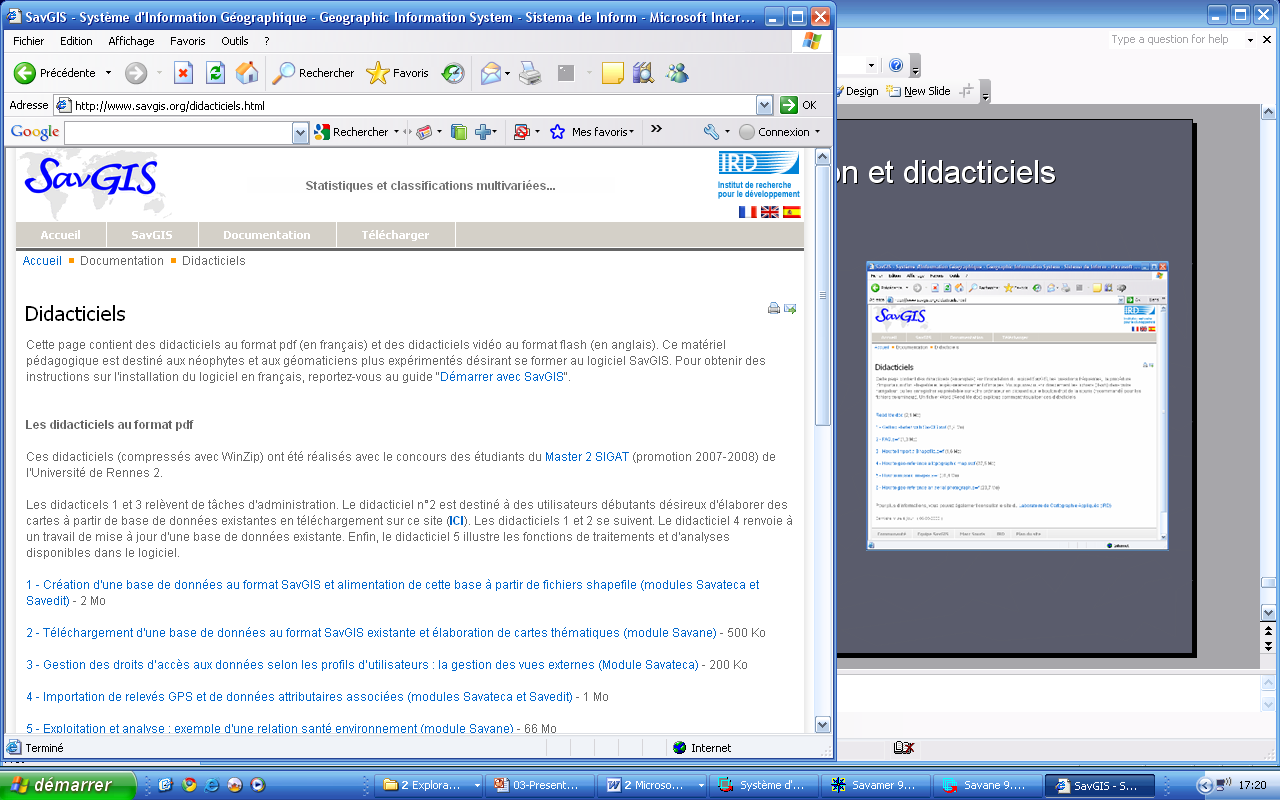 Fin
          M. Souris, F Demoraes, T. Serrano,, 2012